ACE
Automotive Consumer Experiences
Vol.8 [Mar. 14. 2023]
ConsumerInsight, a company specializing in automotive research, offers quantified consumer experiences in a report, 'Automotive Consumer Experiences.' This project is to share consumer experience information obtained from the 2022 Automobile Syndicated Study with professionals in the industry. ConsumerInsight provides information about the various moment of truth (MOT) for further advancement in the industry and improved customer satisfaction. Today, we summarize the first topic, the Repair/maintenance Service Process experienced by consumers.
Experiences About AS process
Outline
Presenting 16 MOT of AS process that consumers recently have experienced at official service centers from reservation to check-out.
Analysis
Data
-  Target : Those who experienced AS service at the official center within the last 1 year
-  Total No. of Cases : 8,921 (2,151 domestic car owners & 6,770 imported car owners)
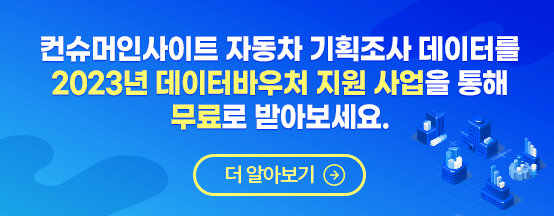 02-6004-7665            	hyun.kim@consumerinsight.kr
02-6004-7661             sammy.park@consumerinsight.kr	
02-6004-7616             jungdw@consumerinsight.kr
Inquiry
Hyun Kim (MD)
Park, Seungpyo (ED)
Jung, Dongwon (GM)
Summary _ Benchmarks by Item
07
Lexus ranked #1 in 6 items…Volvo 〮 Tesla ranked #1 in 3 items respectively
- Volvo 10 times, Lexus 9 times, and Toyota 8 times ranked in the top 3 position
- Among domestic brands, Ssangyong ranked #1 in 2 items, GM Korea did in 1.
1
Regarding the rank correlation analysis with CSI, the 'Get through within the first call attempt’ (0.655) were the highest.- Followed by ‘Parts supply problem experience’(0.645), and ‘Repair outcome complaint rate’(0.627)
2
Experienced AS Process
Correlation
Benchmarks
1
2
3
* △ indicates large figure ranks higher, ▽ indicates small figure ranks higher.
** Quantifies the correlation between experience item rankings and CSI rankings for 26 brands, with numbers closer to 1 indicating greater correlation.
See a compilation of previous reports(Volume 1 to 8)